Top 10 Länder nach Anzahl neuer Fälle in den letzten 7 Tagen
13.079.218 Fälle
    572.662 Verstorbene (4,4 %)
Quelle: ECDC, Stand: 14.07.2020
[Speaker Notes: Trend: Anzahl neue Fälle der letzten 7d im Vergleich zur Anzahl neuer Fälle der Vorwoche]
7-Tages-Inzidenz pro 100.000 Einwohner
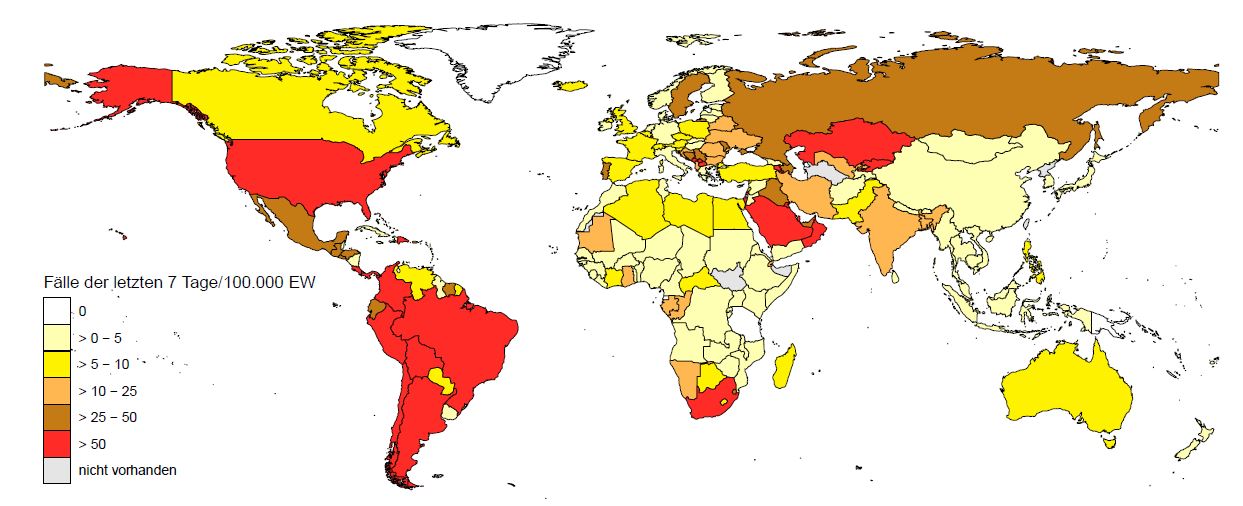 28 Länder mit einer 7-Tages-Inzidenz > 50 Fälle / 100.000 Ew.
Amerika
Afrika
Asien
Europa
Quelle: ECDC, Stand: 14.07.2020
[Speaker Notes: World_incidence]
Länder mit über 70.000 neuen COVID-19 Fällen in den letzten 7 Tagen
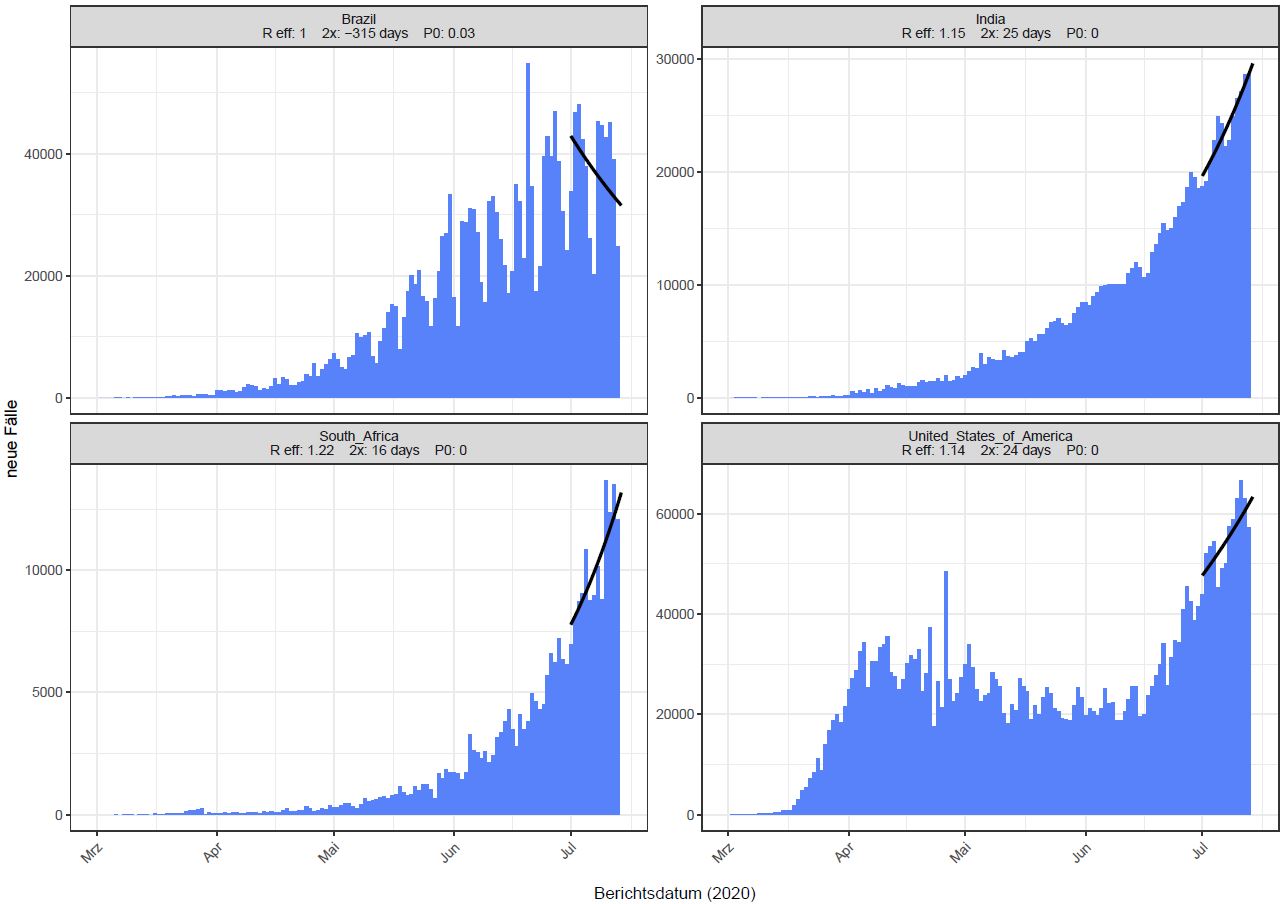 Quelle: ECDC, Stand: 14.07.2020
[Speaker Notes: trend14T_above70000]
Europa - Aktuelle Lage ,  > 700 Fälle (7T)
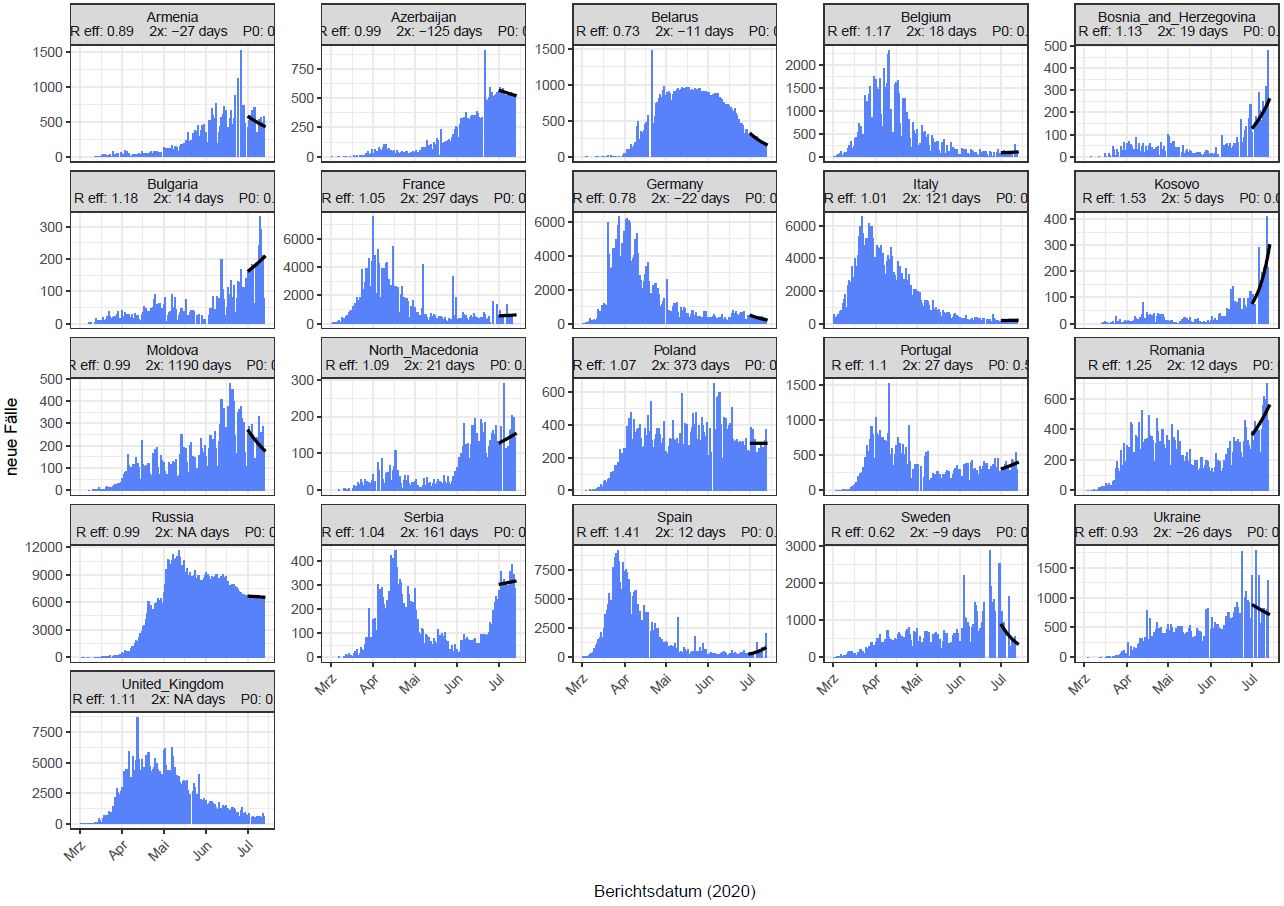 Quelle: ECDC, Stand: 14.07.2020
[Speaker Notes: daily_14dtrend_above700_ownyaxis_2020-07-13_europa]
Asien - Aktuelle Lage,  > 700 Fälle (7T)
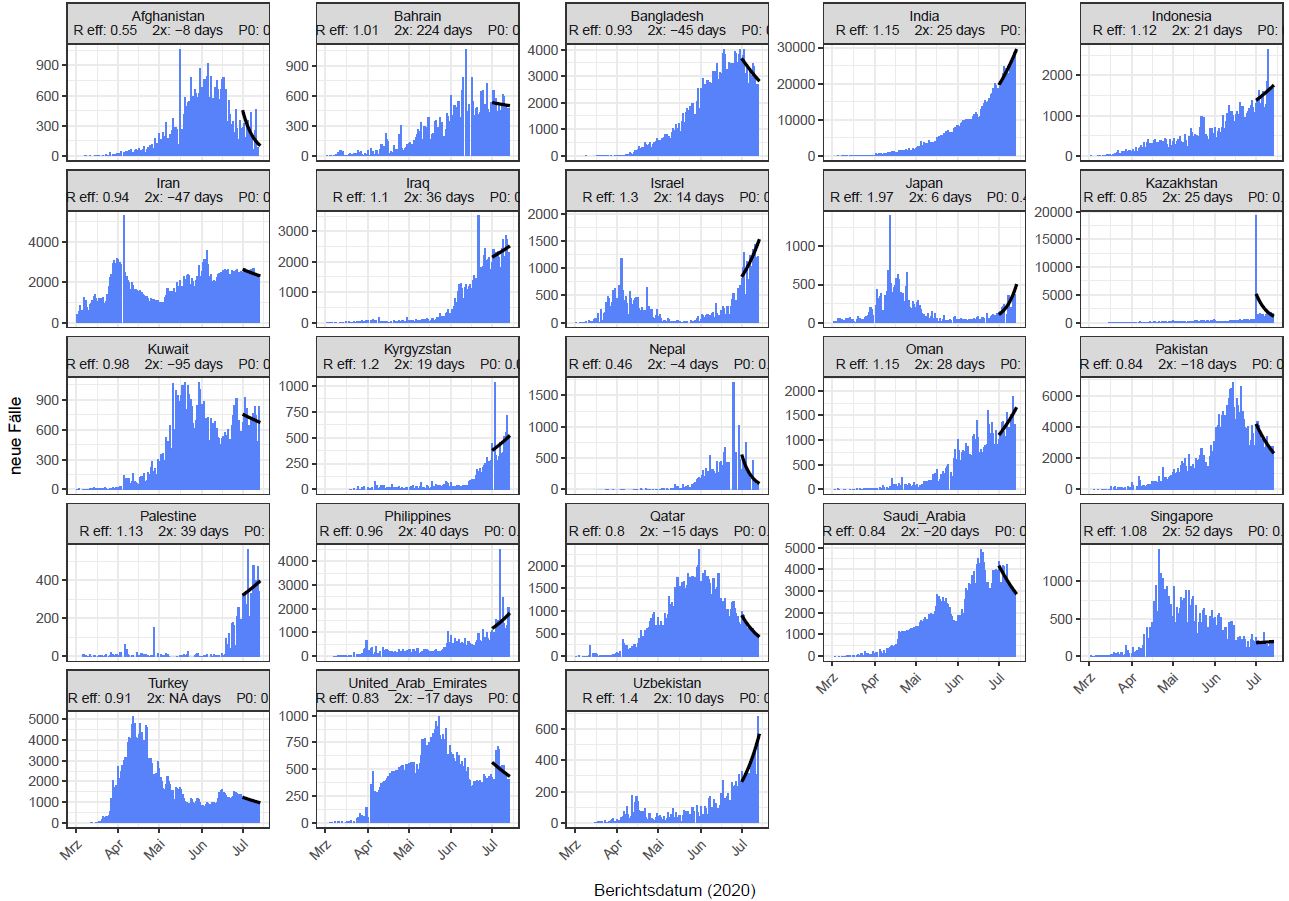 Quelle: ECDC, Stand: 14.07.2020
[Speaker Notes: daily_14dtrend_above700_ownyaxis_2020-07-13_asien]
Afrika - Aktuelle Lage,  > 700 Fälle (7T)
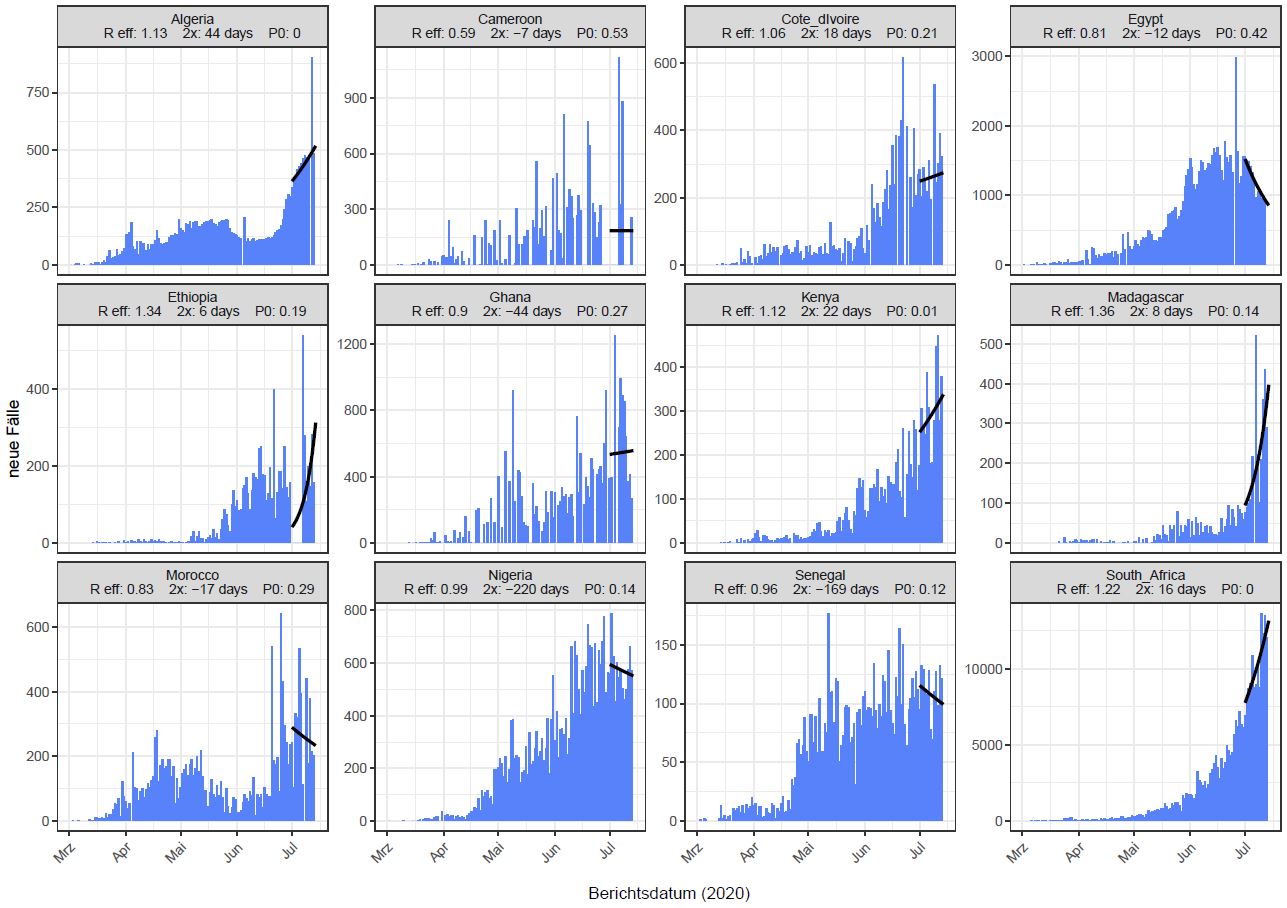 Quelle: ECDC, Stand: 14.07.2020
[Speaker Notes: daily_14dtrend_above700_ownyaxis_2020-07-13_afrika]
Australien - Aktuelle Lage, > 700 Fälle (7T)
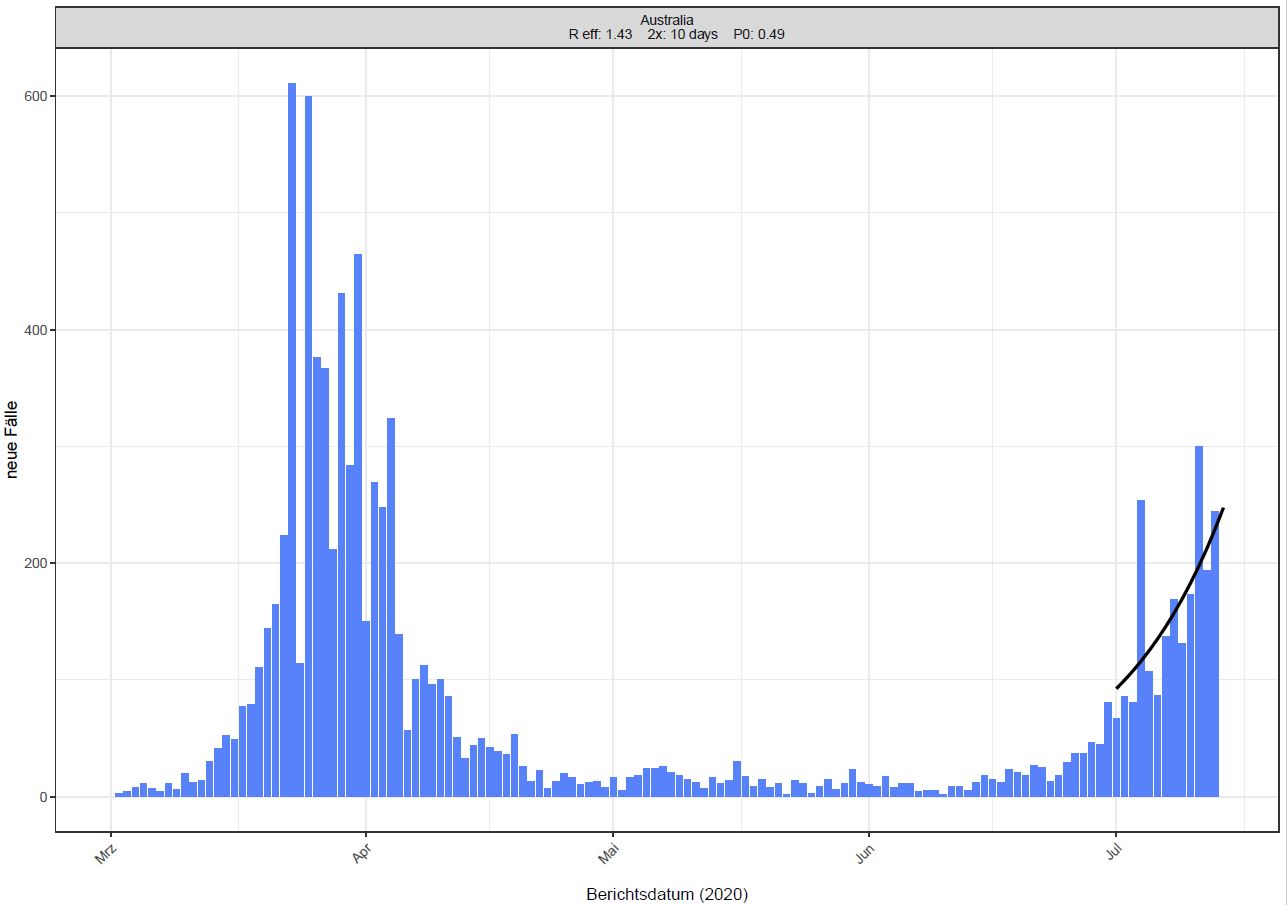 Quelle: ECDC, Stand: 14.07.2020
[Speaker Notes: daily_14dtrend_above700_ownyaxis_2020-07-13_ozeanien]
Zusammenfassung
Epidemiologie
Amerika:  60% der neuen Fälle und mehr als 60 % der neuen Todesfälle in den vergangenen 7 Tagen (die meisten Fälle / Todesfälle in Brasilien, USA) 
Asien: Anstieg und hohe Fallzahlen vor allem in Indien, Indonesien, Philippinen, aber auch in Zentralasien (Usbekistan, Kirgisistan)
Afrika: > neue 100.000 Fälle (8%) in den vergangenen 7 Tagen, fast 70% davon in Südafrika
Europa: weiterhin Anstieg der Fallzahlen in Osteuropa und Balkanländern
Ozeanien: Anstieg der Fälle in Melbourne, Australien, seit 1 Woche: vollständiger Lockdown vom Großraum Melbourne und Shire of Mitchell für 6 Wochen




Studien / Artikel
Amnesty International Report: > 3.000 COVID-19-Todesfälle unter HCW in 79 Ländern 
Pediatrics (Bellino et al. 2020): 
Auswertung nationaler Surveillance-Daten (Feb – Mai 2020): 1,6 % (3.836 von 216.305) pädiatrische Fälle 
Höheres  Risiko für schwere Erkrankungen:  Vorerkrankungen (OR=2,80; 95% CI 1,74-4,48)
Geringeres Risiko für schwere Erkrankungen: > 1 Jahr: Altersgruppe 2 – 6 (OR = 0,30, 95%CI 0,15 – 0,46), Altersgruppe 7 – 12 (OR = 0,22; 95%CI 0,15 – 0,33), Altersgruppe 13 – 17 (OR = 0, 26; 95%CI 0,18  - 0,37)
[Speaker Notes: Quellen: https://www.thelancet.com/journals/langlo/article/PIIS2214-109X(20)30288-6/fulltext
https://pediatrics.aappublications.org/content/pediatrics/early/2020/07/11/peds.2020-009399.full.pdf
https://www.amnesty.org/en/documents/pol40/2572/2020/en/]
Hintergrund
COVID-19/ Japan
22.220 Fälle, 982 Todesfälle (Fall-Verstorbenen-Anteil: 4,4%)
 
7T- Inzidenz: 2  neue Fälle / 100.000 Ew., 7T-Fälle: 2.592 neue Fälle 

Tests: 562.000 durchgeführt (Stand: 14.07.2020)
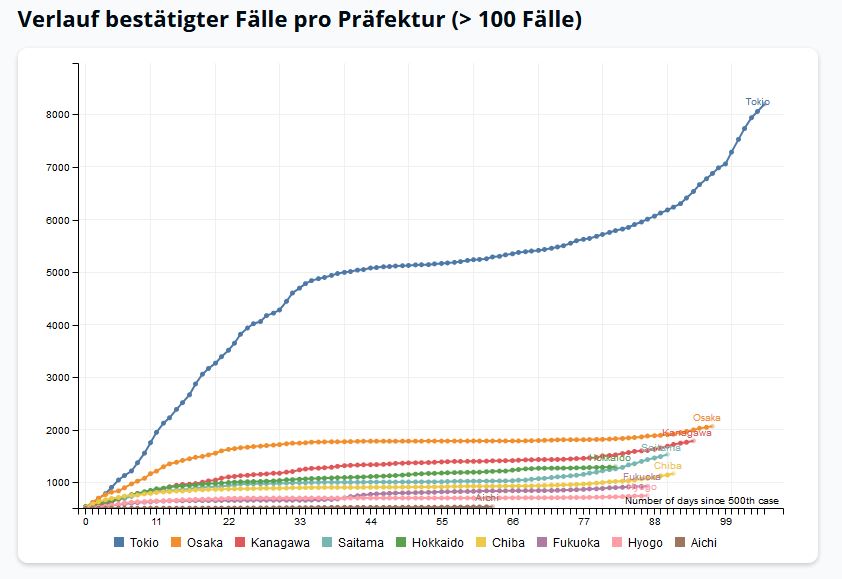 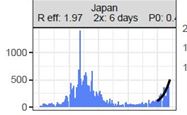 Quellen: 
ECDC, 14.07.2020
Our World in data, 14.07.2020
WHO Situation Report 175, 13.07.2020
[Speaker Notes: https://www.ecdc.europa.eu/en/geographical-distribution-2019-ncov-cases
https://covid19.who.int/region/euro/country/il
https://covid.ourworldindata.org/data/owid-covid-data.xlsx
https://covid19japan.com/#all-prefectures]
Italienische Studie in Pediatrics
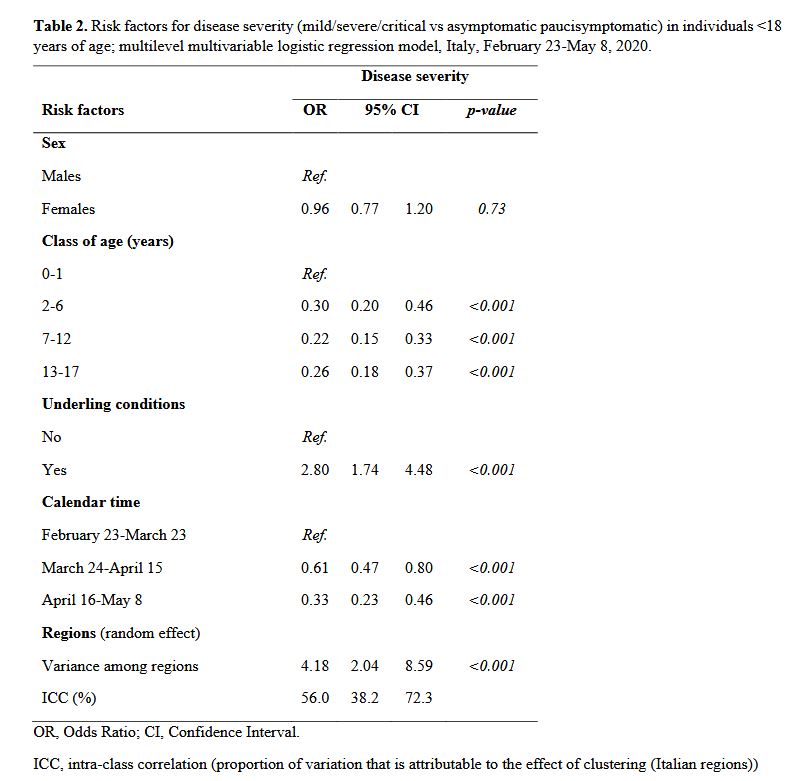 [Speaker Notes: https://pediatrics.aappublications.org/content/pediatrics/early/2020/07/11/peds.2020-009399.full.pdf]
Veränderung der 7-Tages-Inzidenz zur vorherigen 7-Tages-Inzidenz, pro 100.000 Einwohner
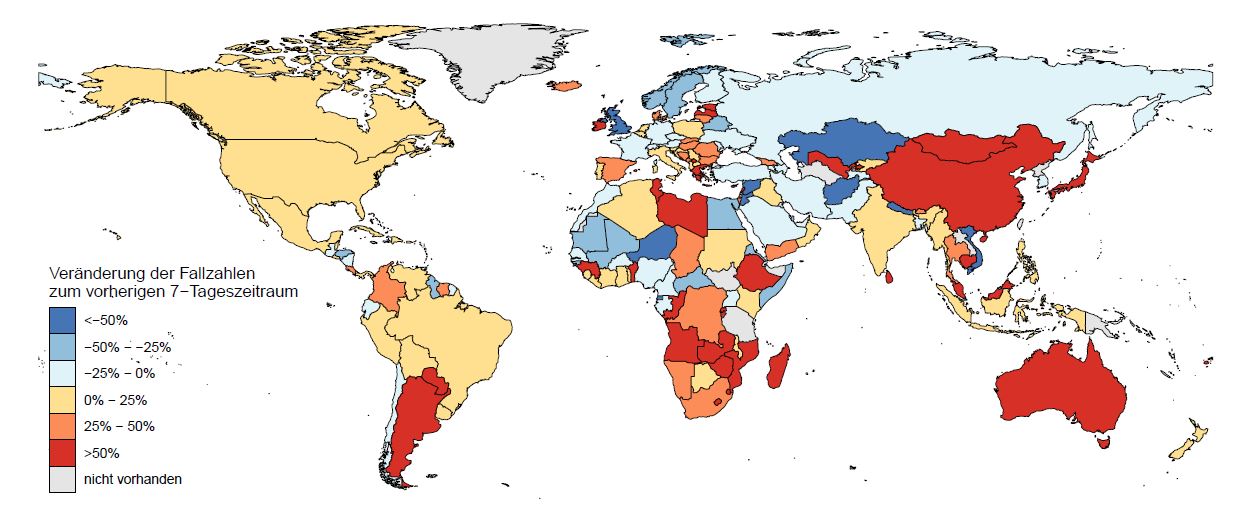 Quelle: ECDC, Stand: 14.07.2020
[Speaker Notes: World_change]